TPP and Health Care/ PTP et les soins de santé
Canadian Health Coalition / Coalition canadienne de la santé
Canadian Health Coalition/ Coalition canadienne de la santé
The Canadian Health Coalition is a public advocacy organization dedicated to the preservation and improvement of Medicare.
Our membership is comprised of national organizations representing nurses, health care workers, seniors, churches, anti-poverty groups, women and trade unions, as well as affiliated coalitions in 9 provinces and 1 territory.
--------------------------------------------------------------------------------------------------------------------------------
La Coalition canadienne de la santé est un organisme public de défense voué à préserver et à améliorer le régime d’assurance‑maladie.
Nos membres sont des organisations nationales représentant des infirmières, des travailleurs de la santé, des personnes âgées, des communautés religieuses, des groupes de lutte contre la pauvreté, des femmes et des syndicats de même que des coalitions affiliées dans neuf provinces et un territoire.
Tommy Douglas the “Father of Medicare” /
Tommy Douglas le “père de l’assurance-maladie”
Public
Private/PRIVÉ
Hospitals / hôpitaux
Physicians / médecins
Medication / médiaments
Vision care / soins de la vue
Dental / soins dentaires
Mental health / santé mentale
Home and long term care / soins à domicile et de longue durée
Principles of the Canada Health Act/ Principes de la Loi canadienne de la santé
Publicly administered 
Comprehensive
Portable 
Accessible
Universal 
Without user fees or extra billing
Administré publiquement
Compréhensif
Portable
Accessible
Universel
Sans frais d’usage ou frais accessoires
Values of care vs. values of trade/ La valeur des soins vs. la valeur du marché
Canada’s public health care system is based on the values of Canadians and those are very clear when it comes to health care: need regardless of the ability to pay. Trade agreements, on the other hand, are in blunt opposition to these values. The principles which regulate the market support the ability to profit. They diminish so called trade-barriers to allow trade liberalization, and allocate services on the basis of purchasing power.
Le système public canadien de soins de santé est fondé sur les valeurs des Canadiens. Ces valeurs sont très claires lorsqu’il s’agit des soins de santé: le besoin avant la capacité de payer.
Les accords commerciaux, par contre, vont à l’encontre de ces valeurs. Les principes régissant le marché favorisent le profit. Ils diminuent les soi-disant obstacles au commerce en permettant la libéralisation du commerce, et les services sont fournis sur la base du pouvoir d’achat.
Costs of medication in Canada/Coûts associés aux medicaments au Canada
713 $ canadien par personne par année
Moyenne de l'OCDE 515 $ par personne par année

Avec les accords commerciaux cela augmentera de 800 millions $

Avec l’assurance-médicaments universel, cela pourrait diminuer de 11 milliards $
Canada $713/pp/yr
OECD average $515/pp/yr

With trade deals this will increase by $800 million 

With pharmacare this could decrease by $11 billion
Spending on Medication / Sommes déboursées pour les médicaments
The Statistics of Medicine in Canada/ Les statistiques sur les médicaments au Canada
1 in 5 struggle to fill prescriptions
 1 in 10 haven’t filled a prescription due to cost
 Canada has the 2nd highest prices in the OECD
1 personne sur 5 a de la difficulté à remplir ses ordonnances
 1 personne sur 10 ne fait pas remplir ses ordonnances en raison des coûts
 Le Canada est au deuxième rang des pays de l’OCDE pour ce qui est des coûts élevés des médicaments sur ordonnance
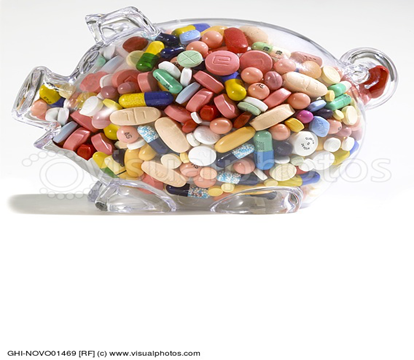 TPP & Medication / PPT et les médicaments
- Delay entry of generics by 287 days
- Cost added: $636 million/yr 
- Rewards bad behaviour
- Délais d'entrée des médicaments génériques par 287 jours
- Coût ajouté: 636 millions $ / an
- Récompense le mauvais comportement
Drug safety/ innocuité des médicaments
- 3-4% of approved medications are pulled from shelves
- Article 18.48 (4) of the TPP will allow for expedited review process 
- Article 8.7 (1) could allow other countries a greater voice in regulatory decisions 
-------------------------------------------------------------------------------------------------------------------------------
- 3 à 4 % des médicaments approuvés par Santé Canada ont été retirés des tablettes pour des raisons de sécurité 
- L’article 18.48(4) du PTP permet d’accélérer le traitement des demandes d’approbation de commercialisation du médicament. 
- L’article 8.7(1) pourrait permettre à d’autres pays d’avoir plus de voix lors des décisions des organismes de réglementation des médicaments au Canada
Conclusion
Nothing in the TPP shall be construed to apply to measures adopted or maintained by a party with respect to health care, health services or health insurance 

Aucun élément du PTP ne doit être interprété de façon à s’appliquer à des mesures adoptées ou maintenues par une Partie par rapport aux soins de santé, aux services de santé ou à l’assurance-maladie.